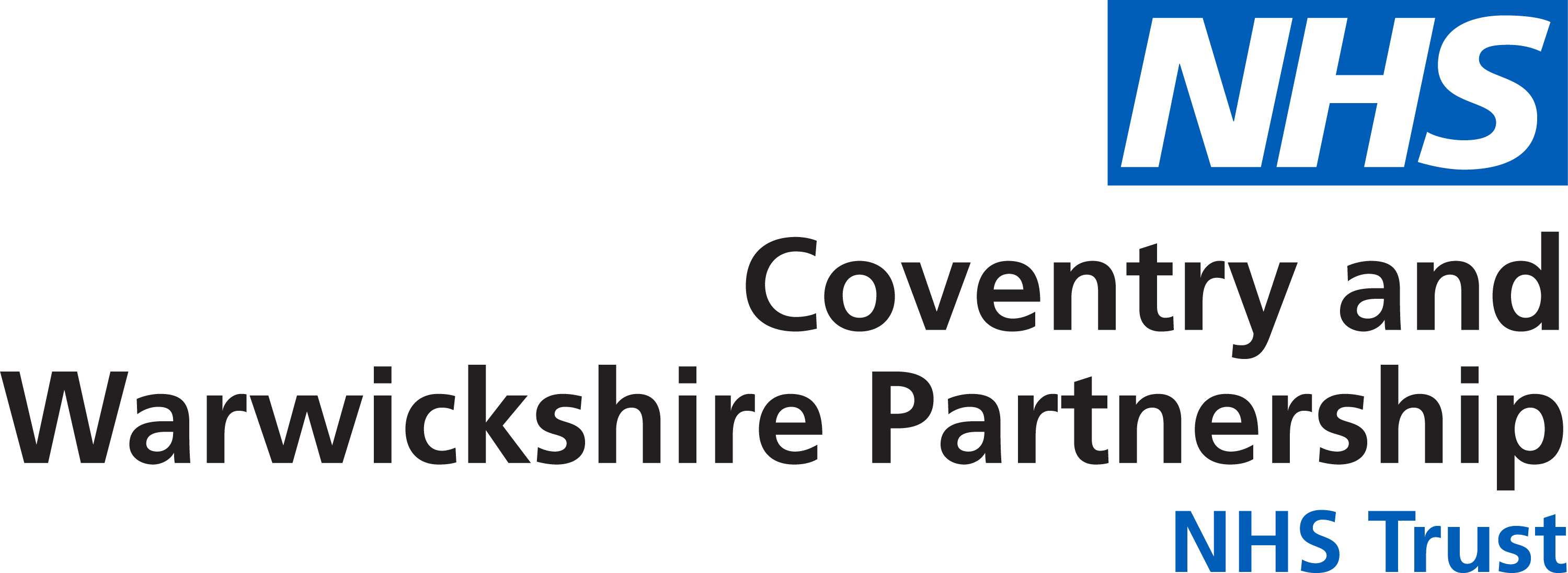 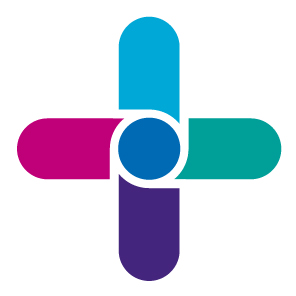 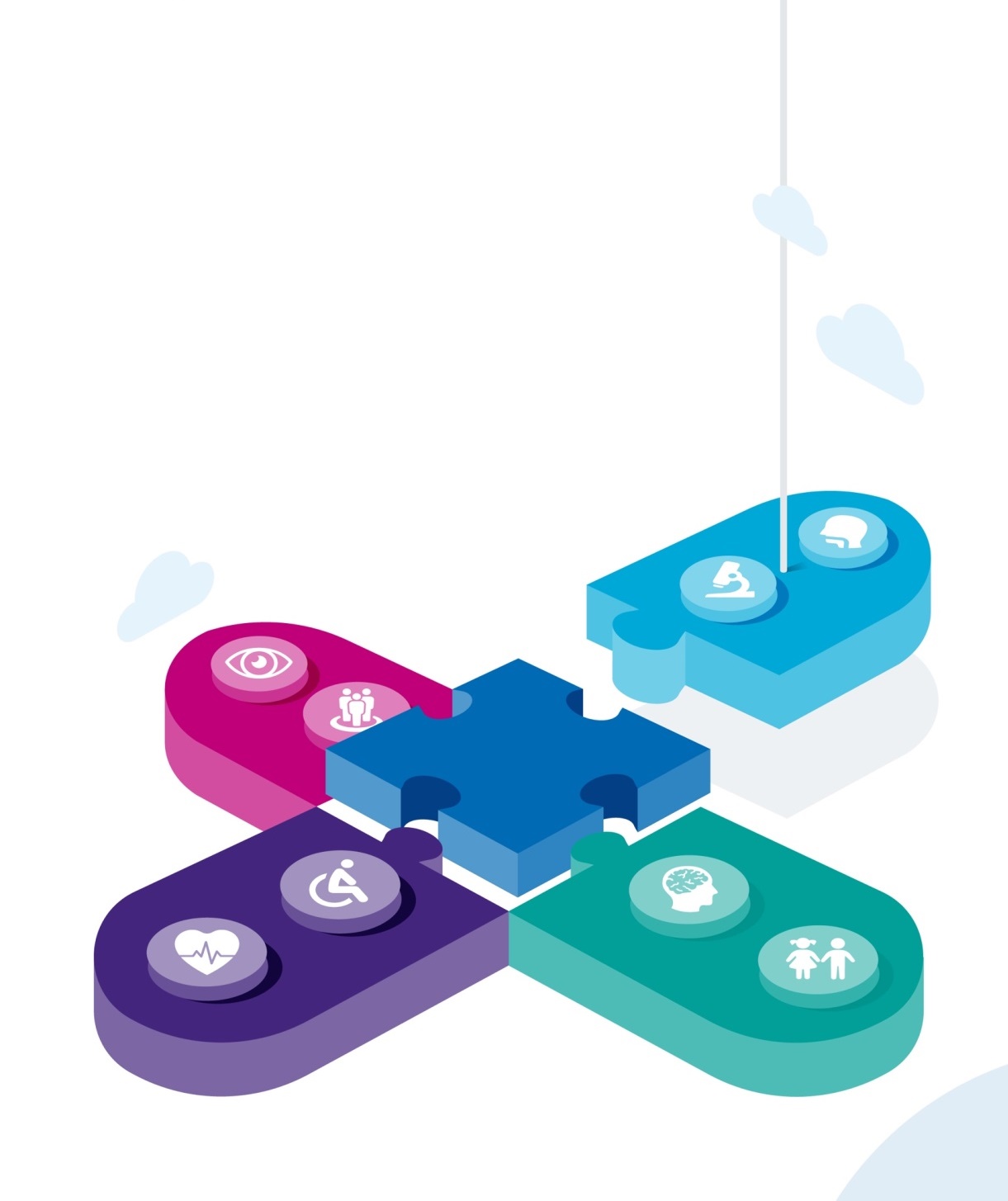 NHS Confederation & CWPT: Delivering EquityStop describing, start delivering!
March 2023
Lexi Ireland – Strategic Lead for Health Inequalities, CWPT
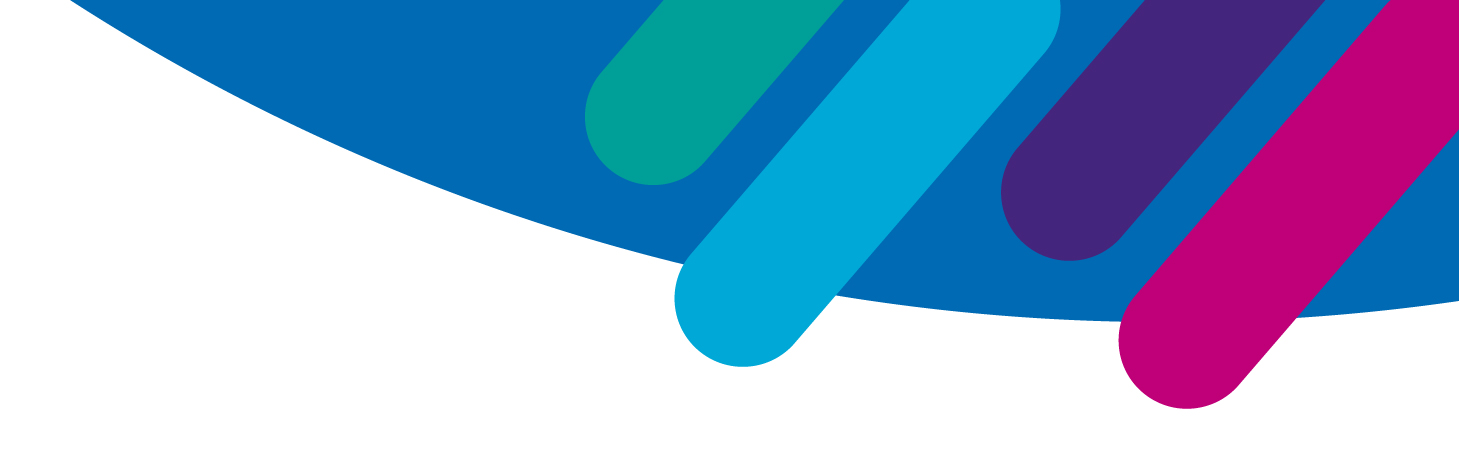 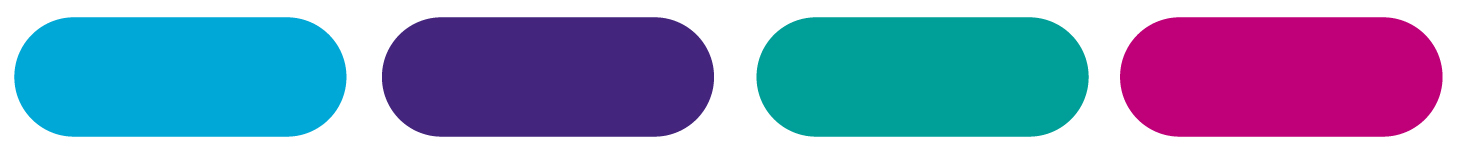 Developing an approach
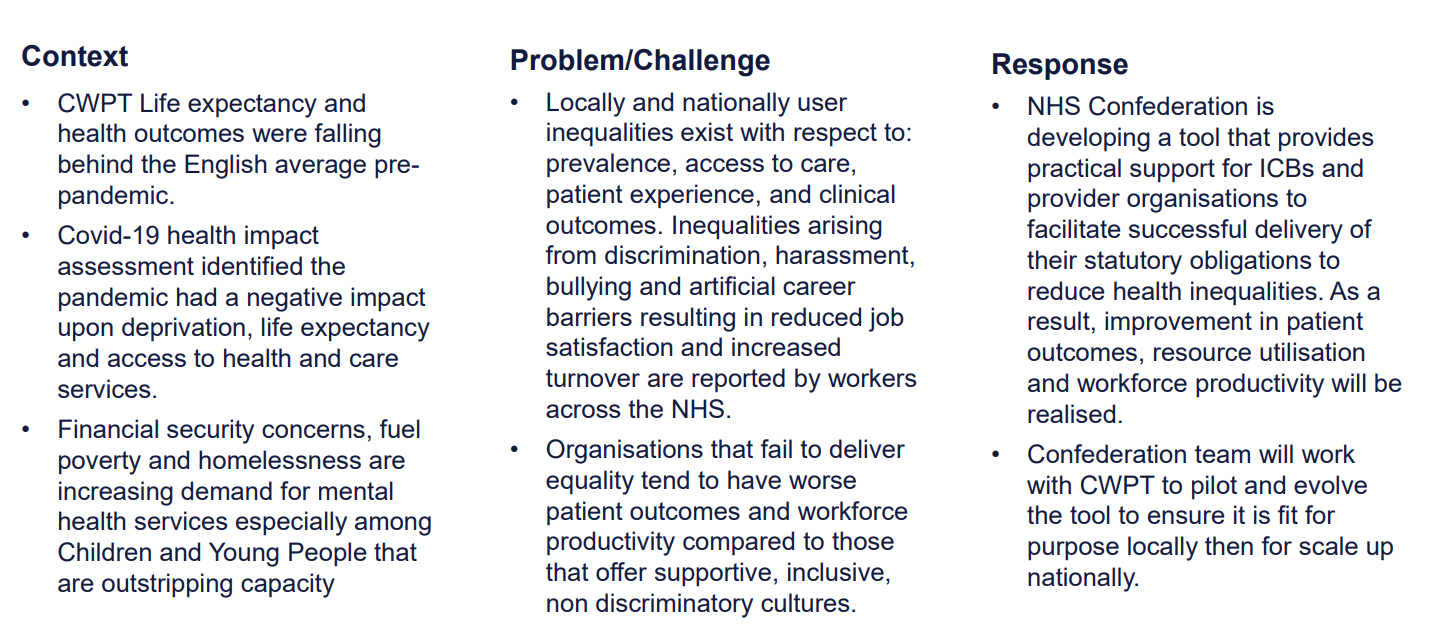 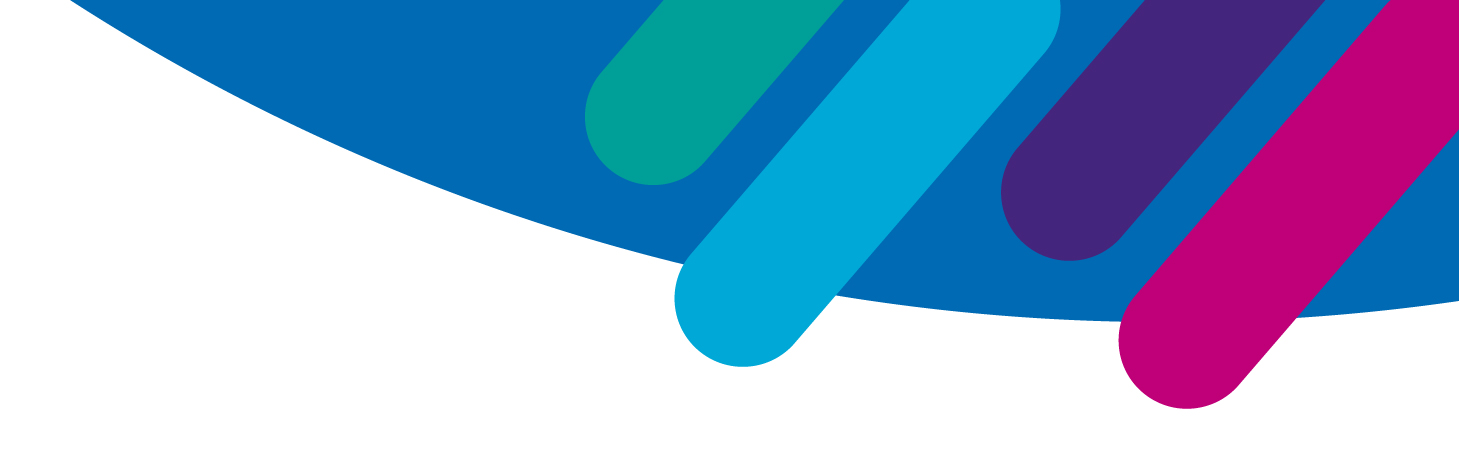 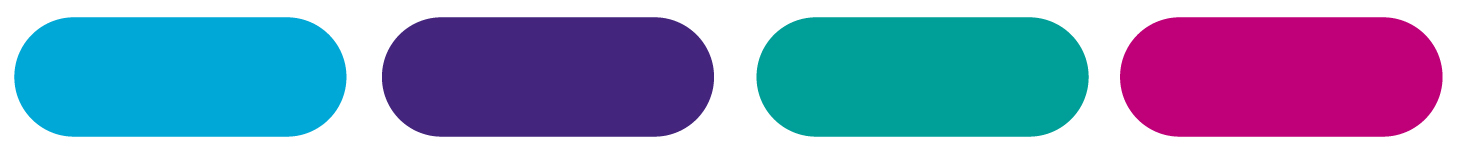 What & how?
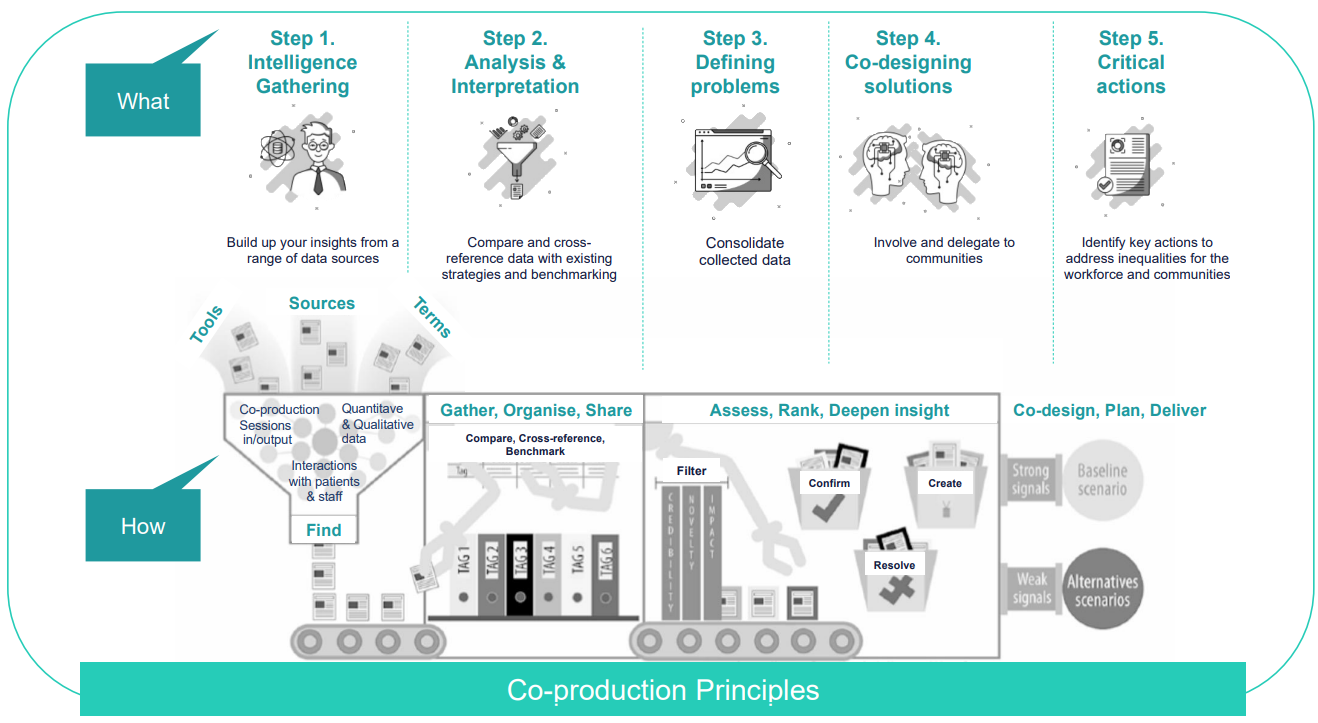 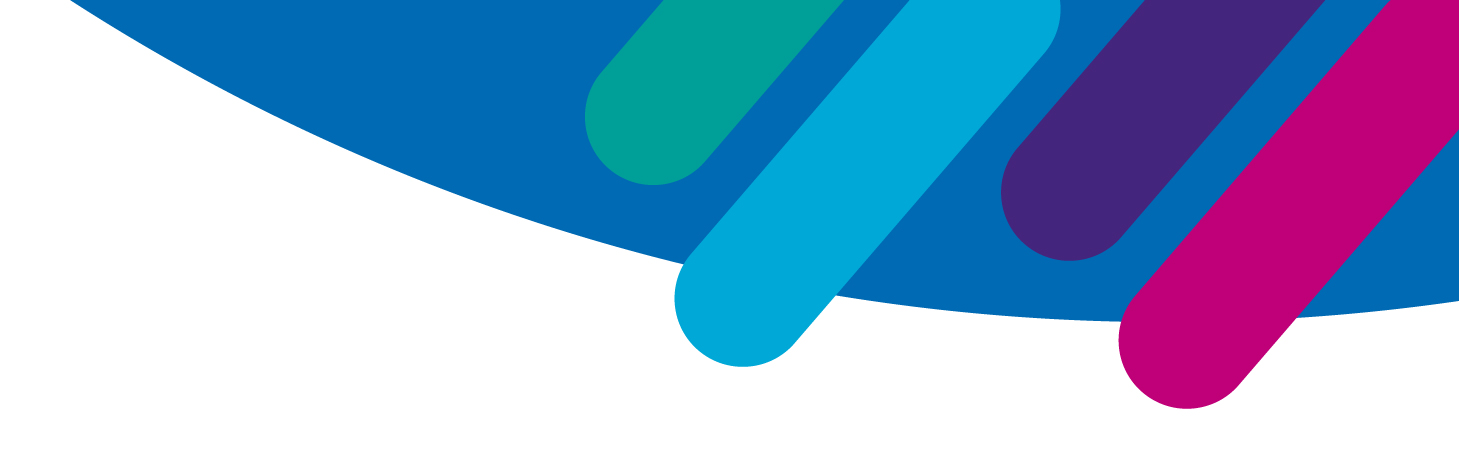 How the approach has helped
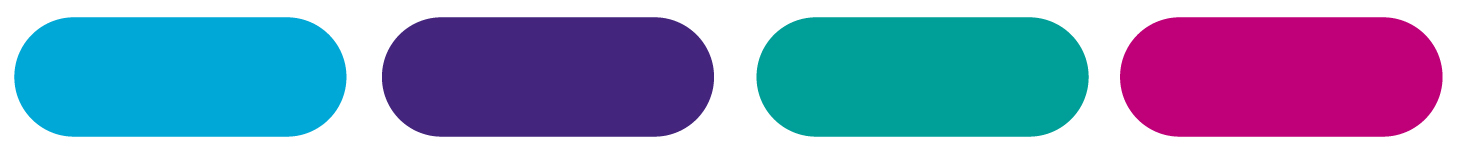 Paediatric Respiratory Physiotherapy
Prioritise Waiting Lists
IAPT DNA Rates
Poverty Proofing
Embed HEAT
Digital Poverty
Culturally Appropriate Treatment
Data Recording and Quality
Autism Assessment Access
Accessible Language
PC Access for LDA
Step 1. Intelligence Gathering
Withheld Phone Numbers
Step 2. Analysis and Interpretation
Mental Health Act Detentions of people from Black ethnicity
Cancer Screening for LDA and SMI
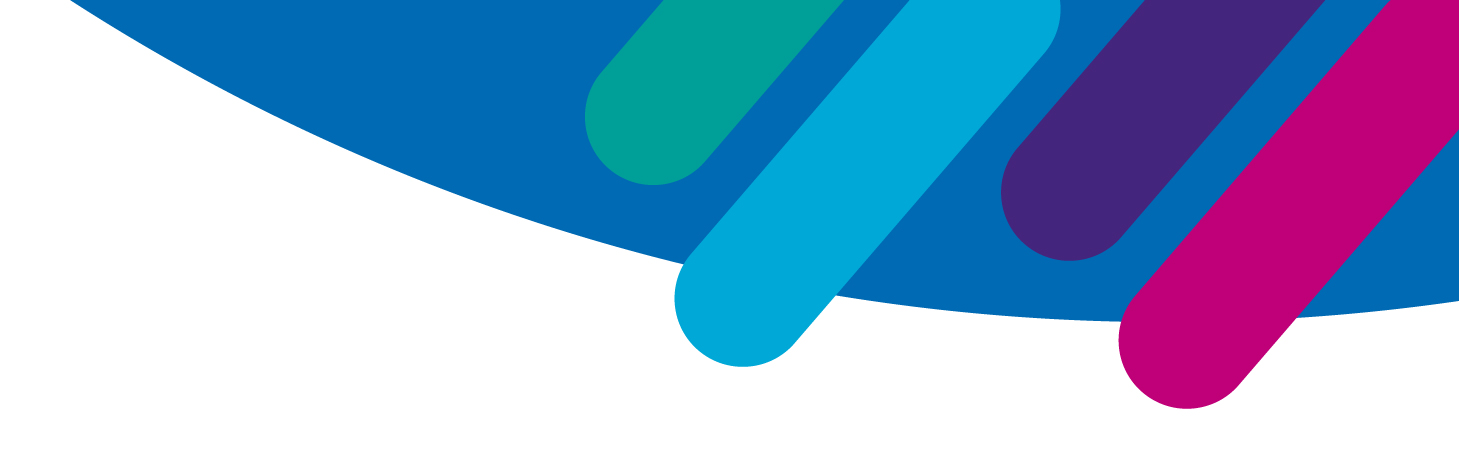 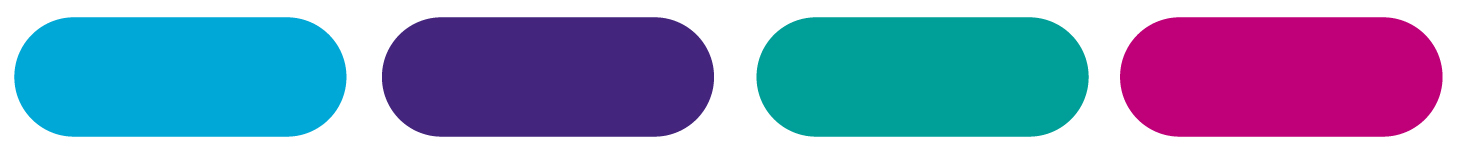 Next Steps
Step 3. Defining problems

Step 4. Co-designing Solutions

Step 5. Critical Actions
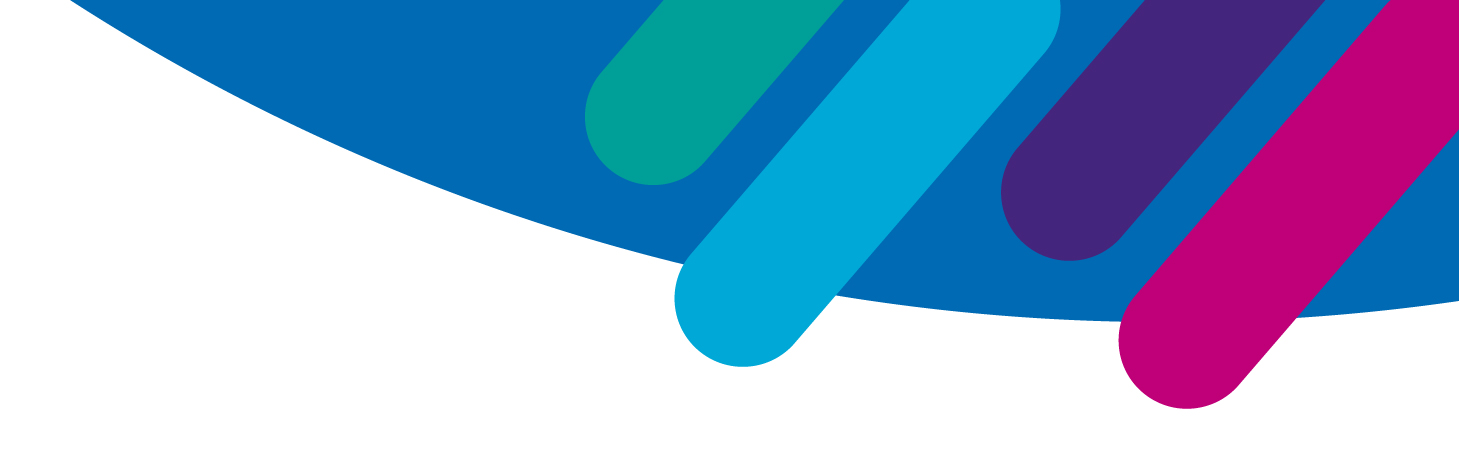 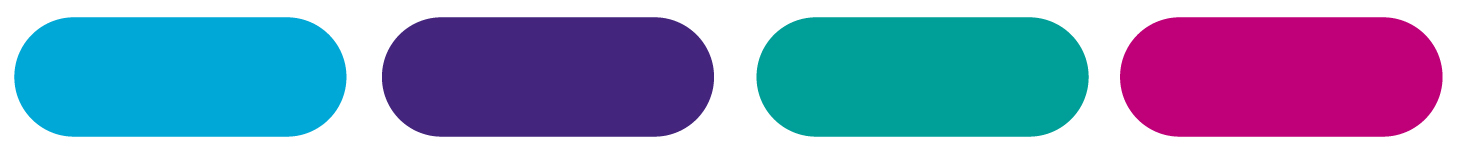 MHA Detentions – Example Process
Step 1 – Intelligence Gathering: we spoke to a range local communities, staff and VCSE who raised this as a priority Health Inequalities issue
Step 2 – Analysis & Data Interpretation: exploration of data showed that the national picture is stark: people from Asian backgrounds are 60% more likely to be detained than white counterparts, and people from Black backgrounds are 5 times more likely
Compared to local figures – in Coventry & Warwickshire, people from Asian backgrounds less likely to be detained and people from Black backgrounds are 3.3 times more likely
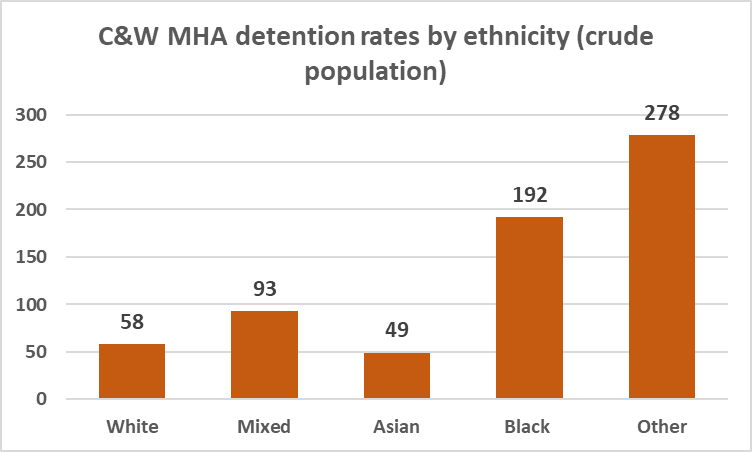 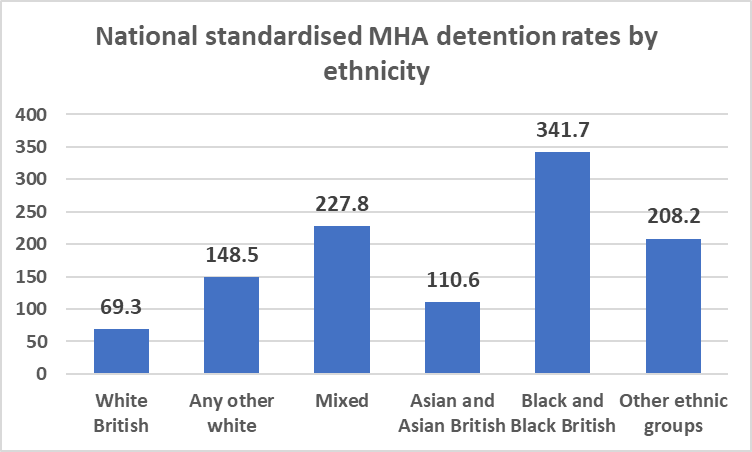 Next Step – 3. Defining Problems
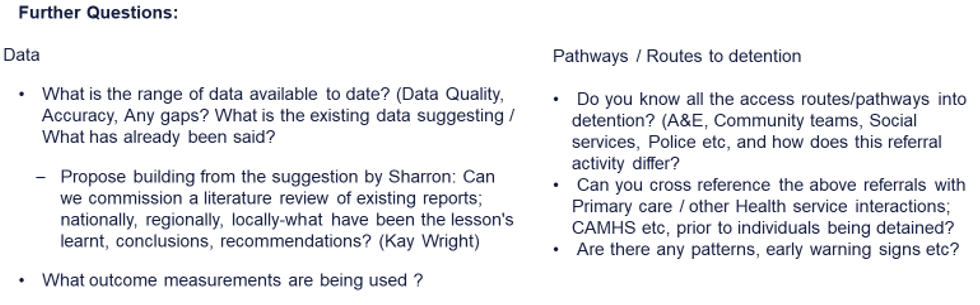 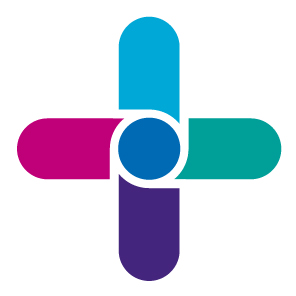 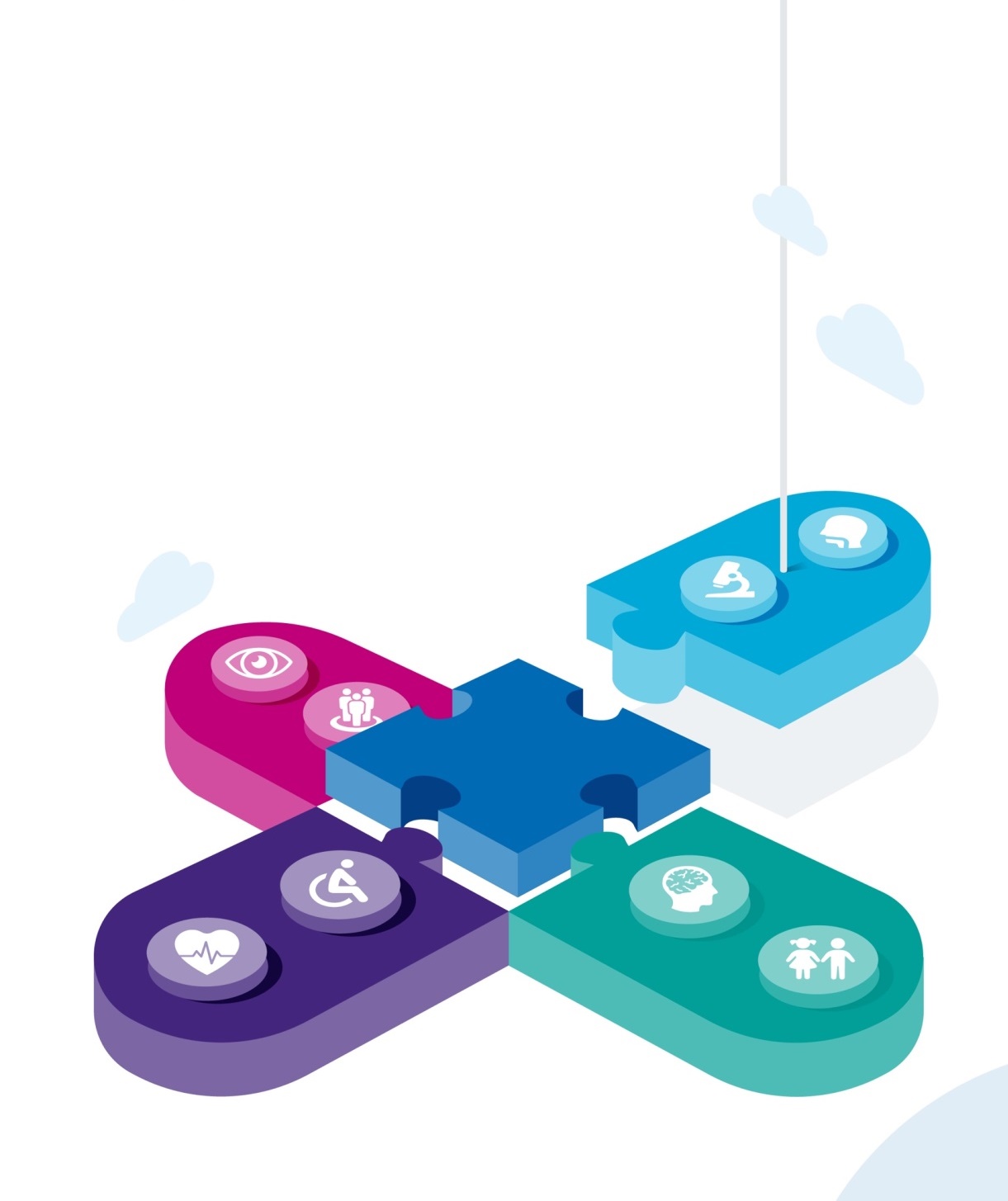 Contact Details
Lexi Ireland Lexi.Ireland1@covwarkpt.nhs.uk